Solid Shapes
and their Properties
Rectangular Prisms and their Properties
A cube is rectangular prism and                 This is a rectangular prism. every side is the exact same size.
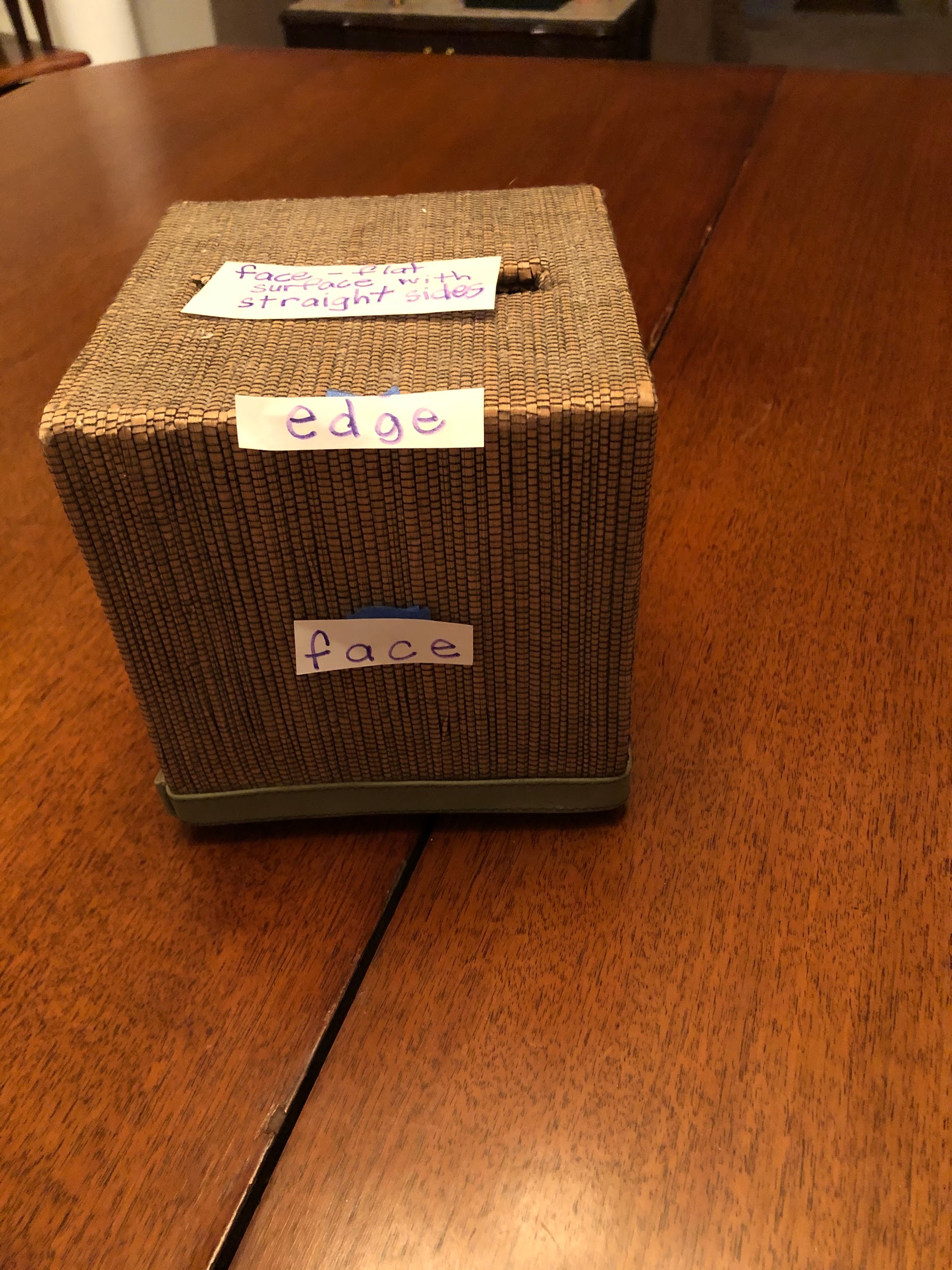 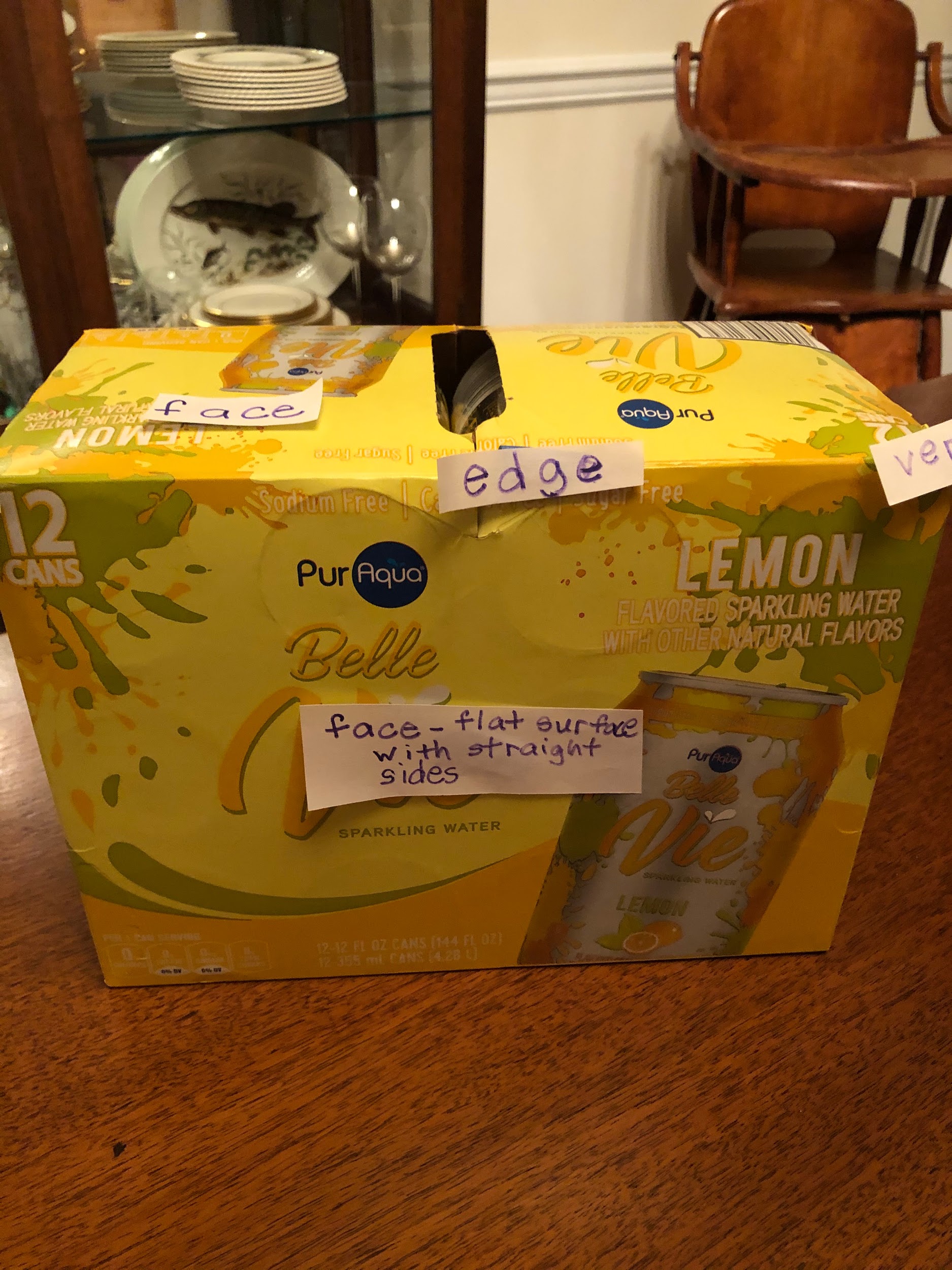 [Speaker Notes: This solid figure is a cube and a rectangular prism.]
Cone                  Cylinders            Sphere
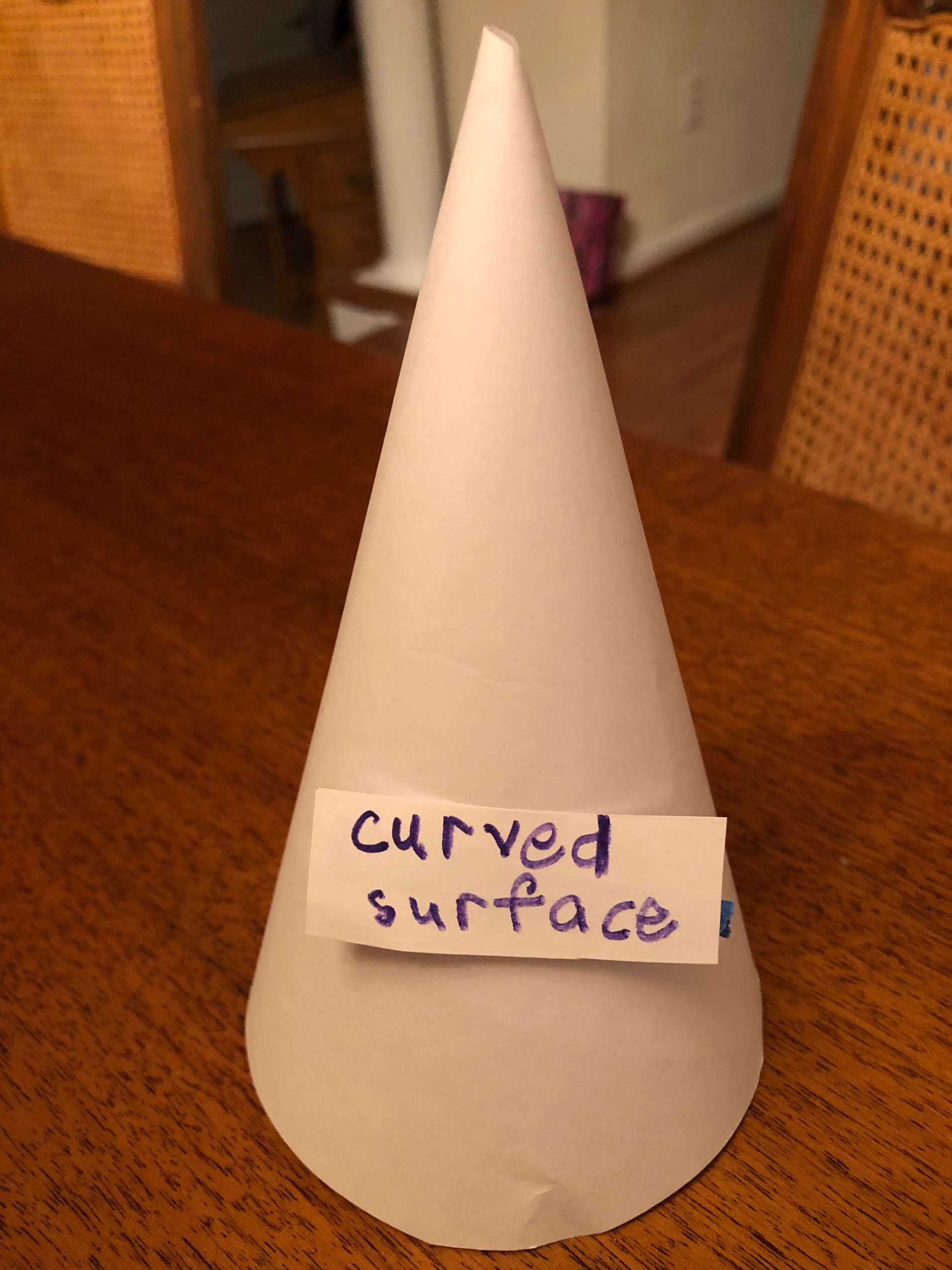 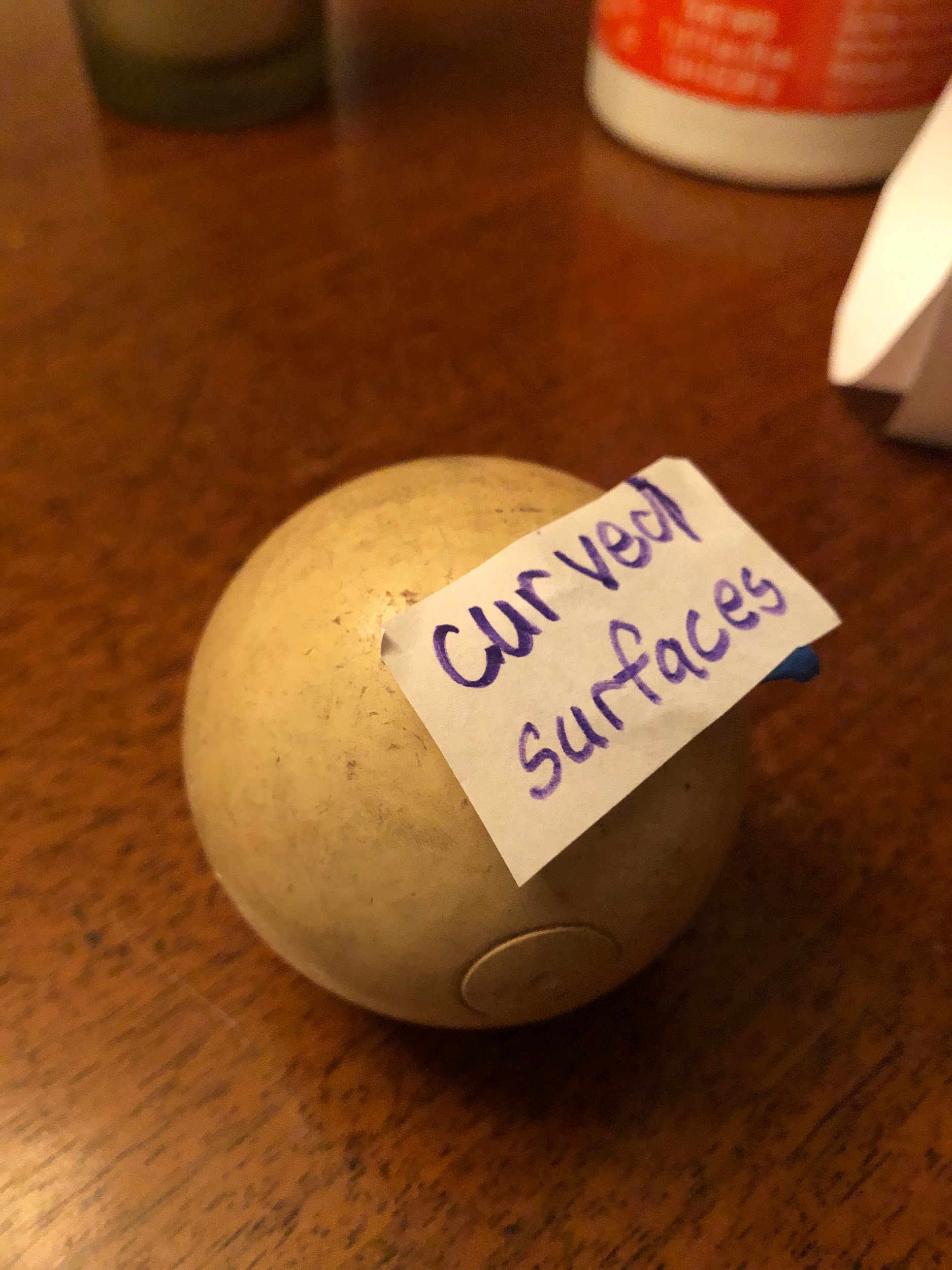 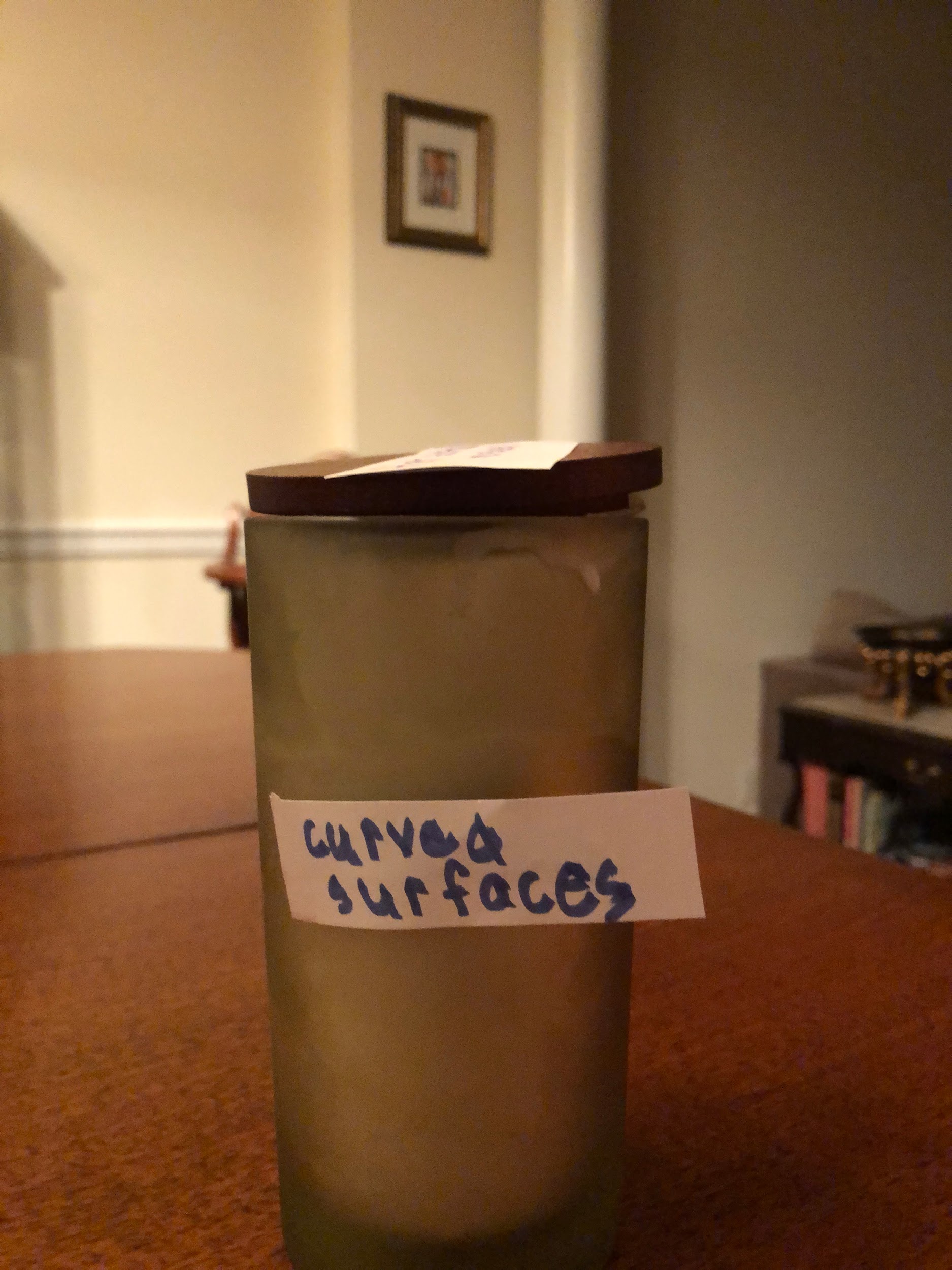 Flat Surfaces do NOT have straight sides.
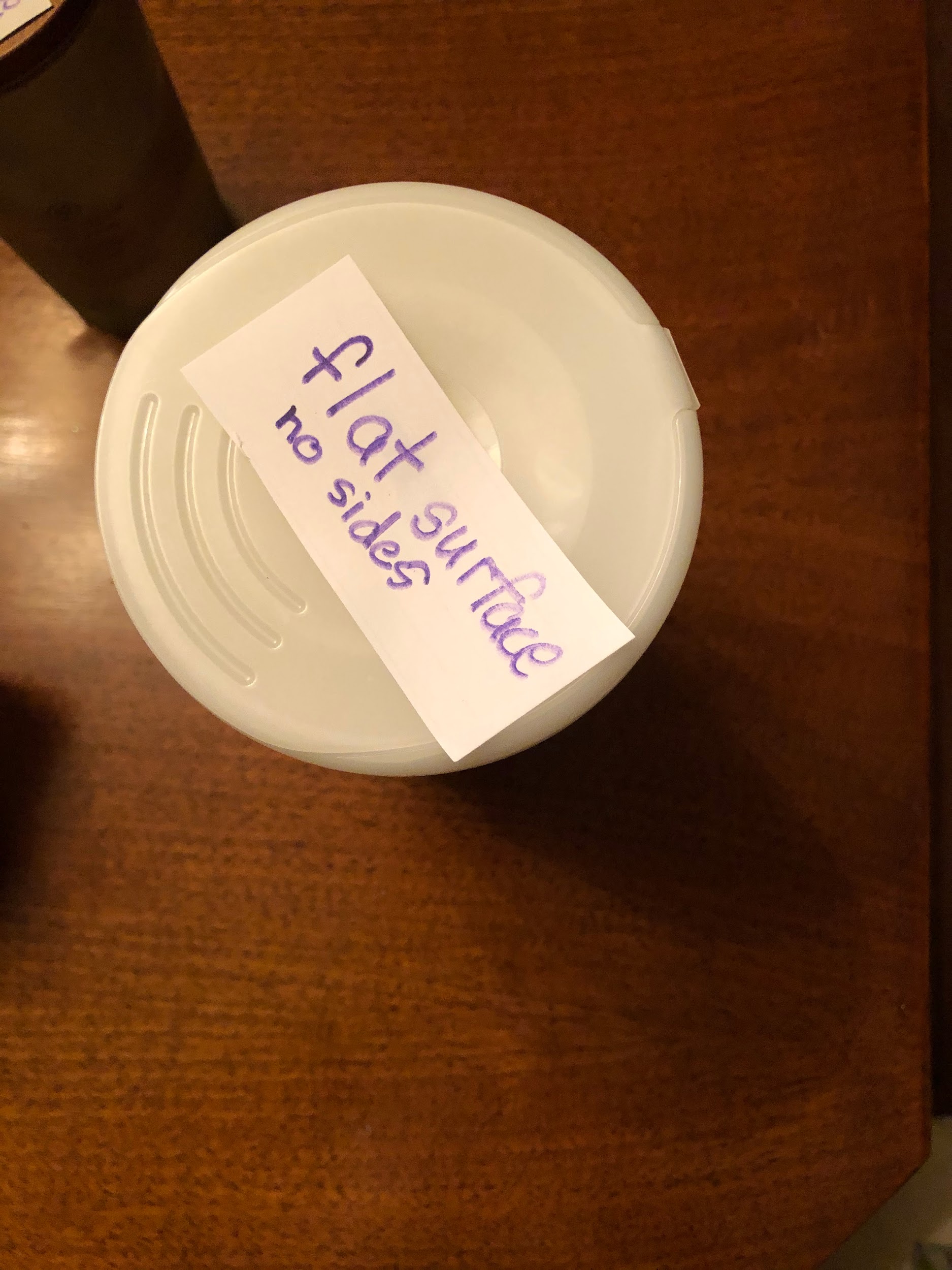 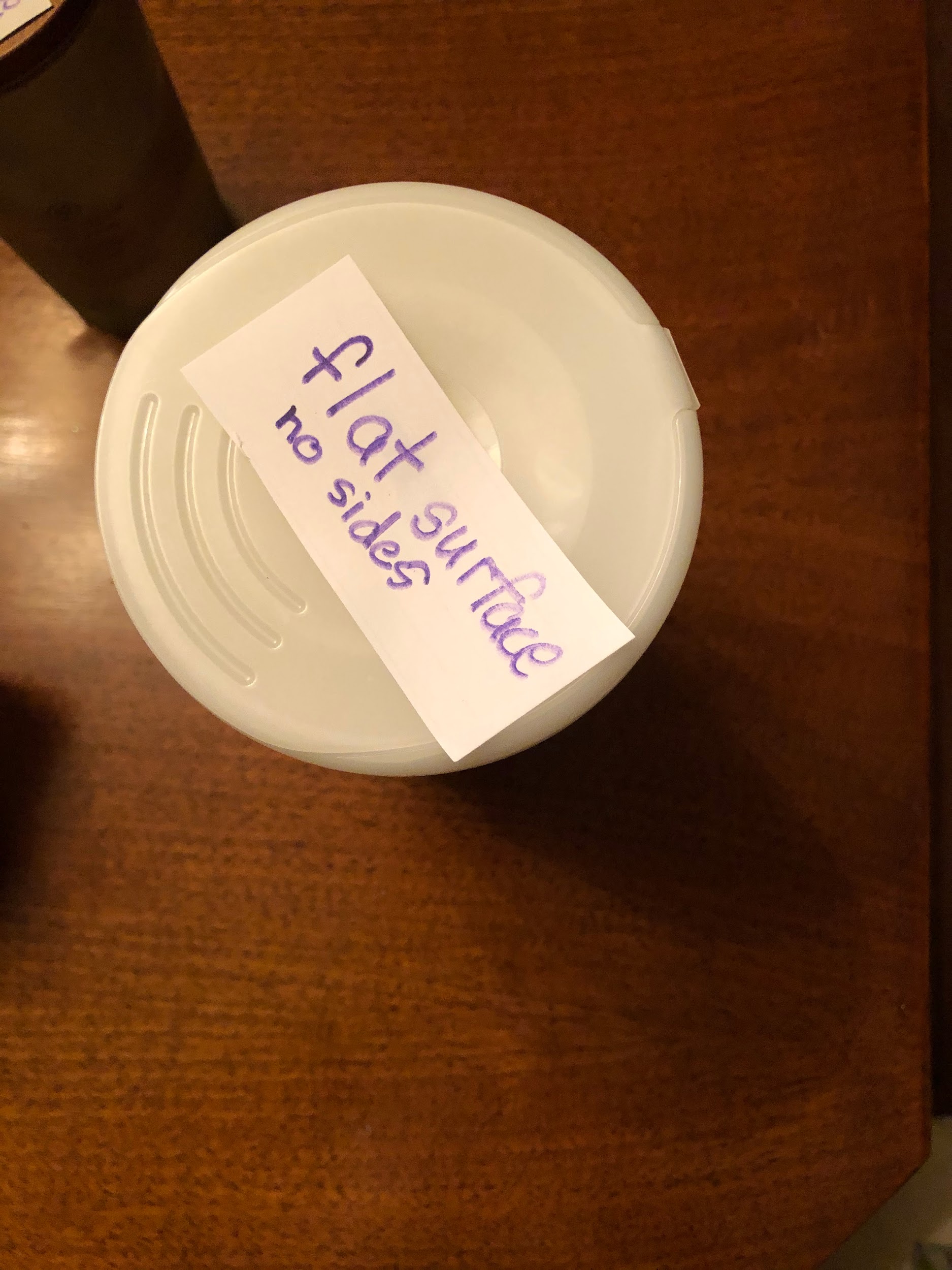 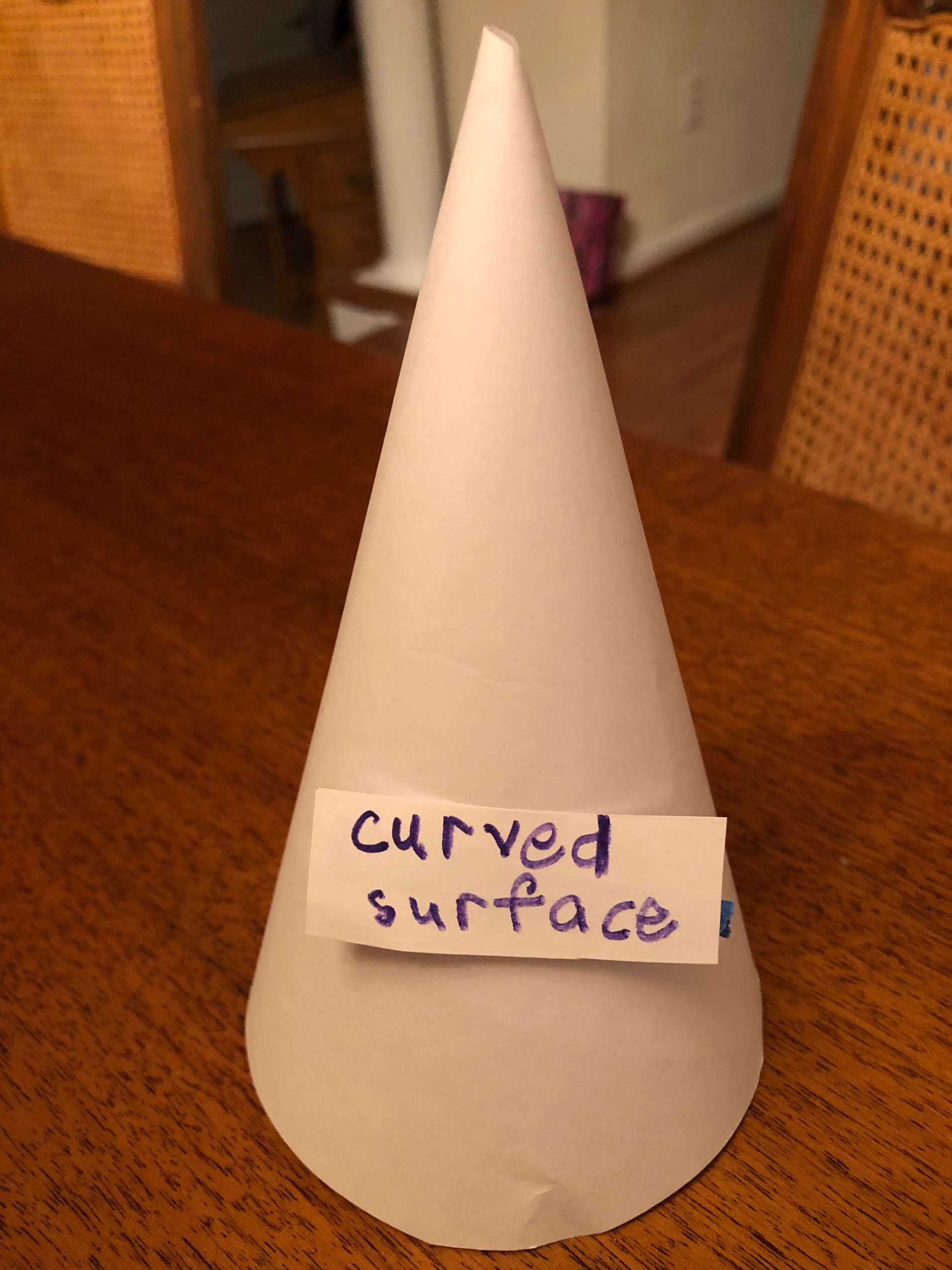 Curved Surfaces
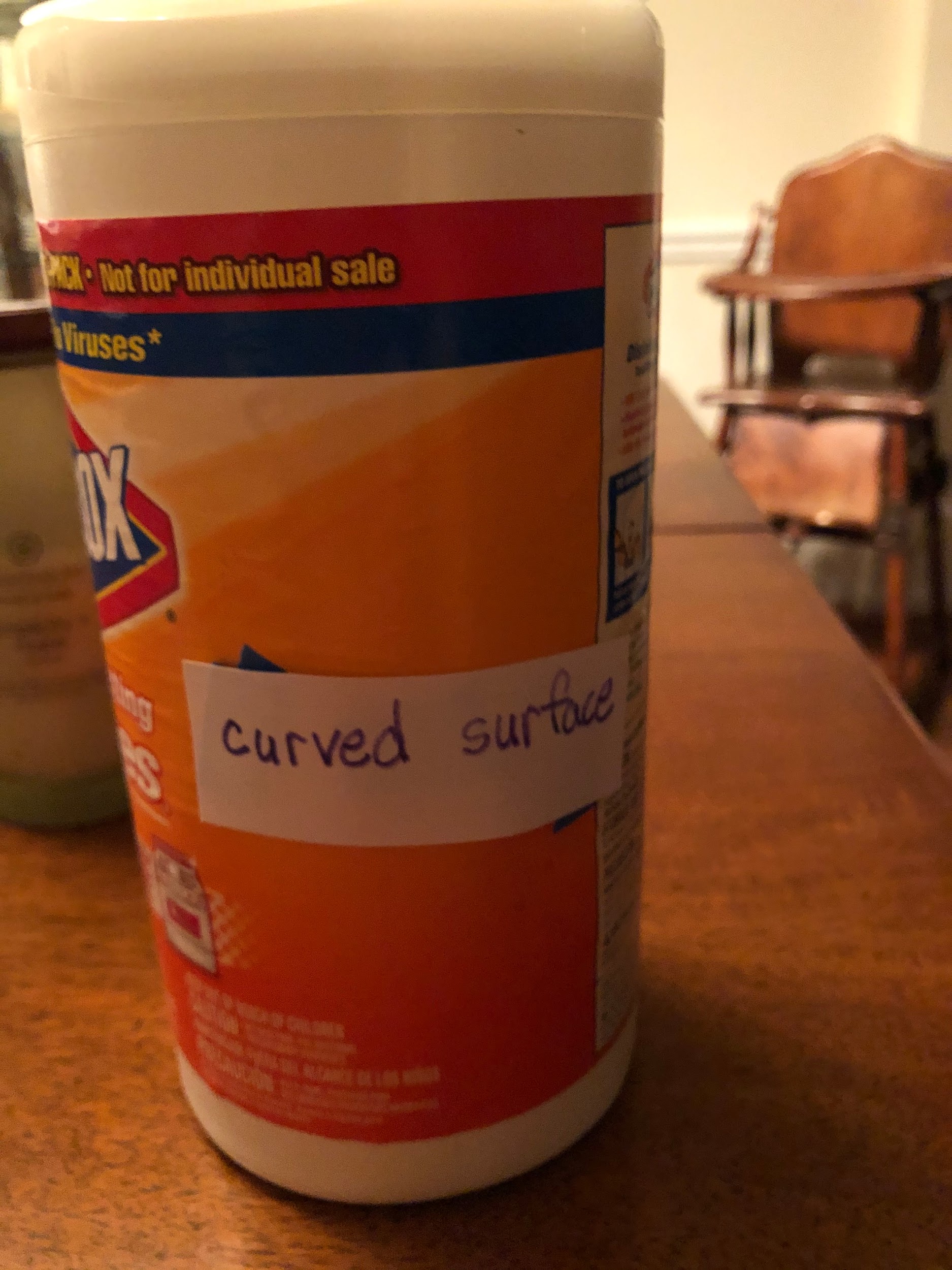 Faces are flat surface WITH STRAIGHT EDGES
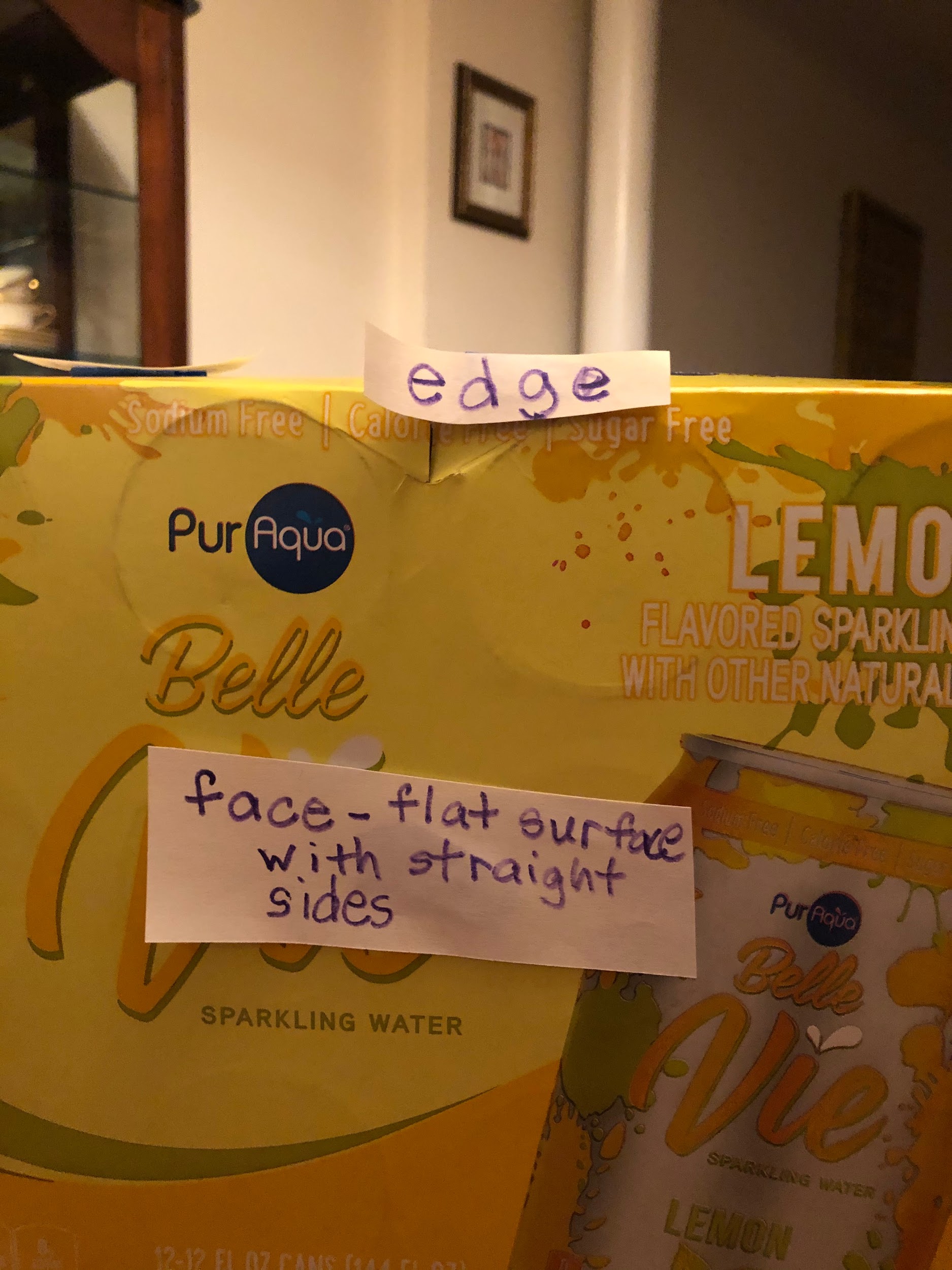 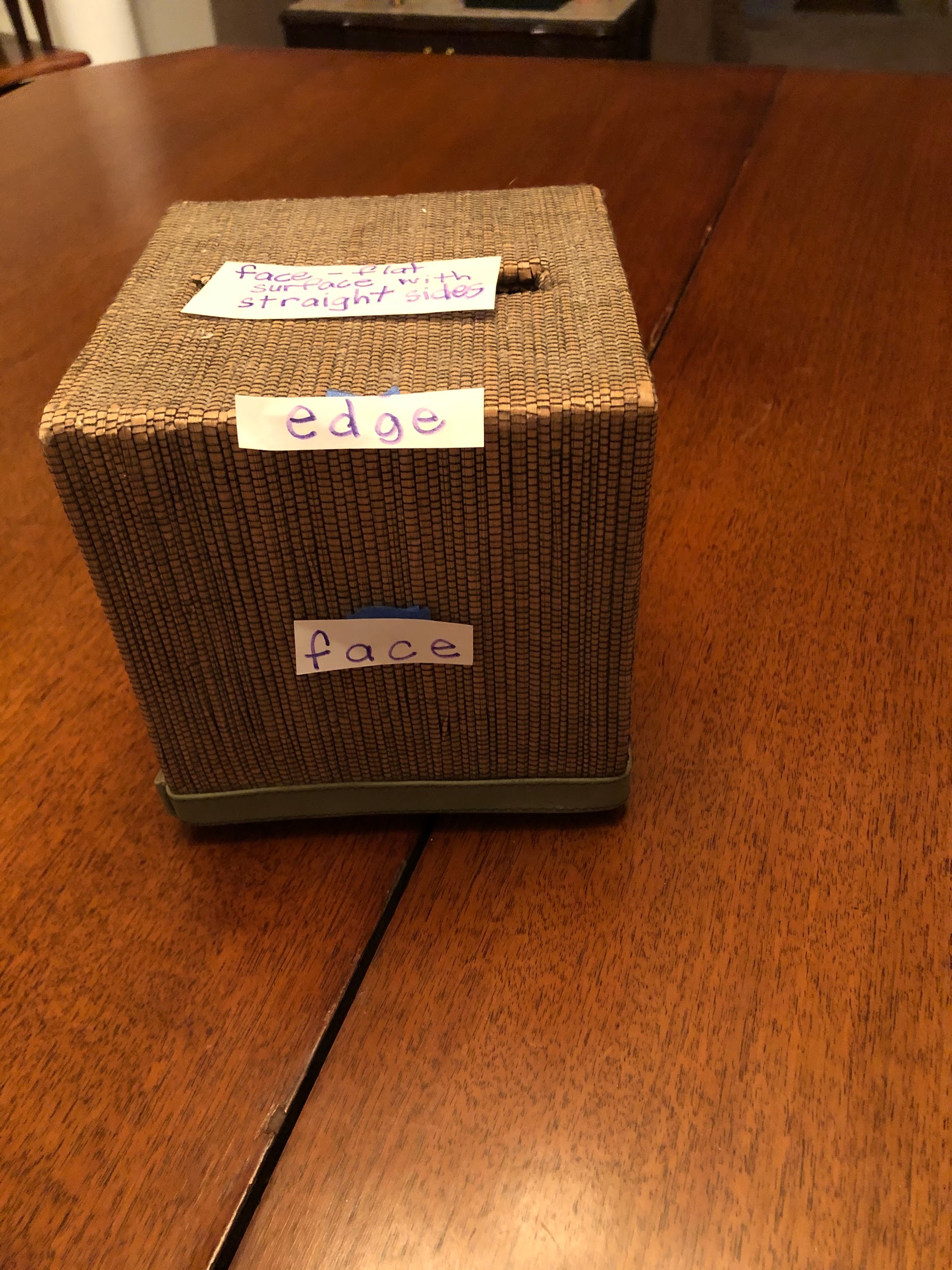